CCWA Operating Committee Meeting
July 11 2024
Water Supply Situation Report
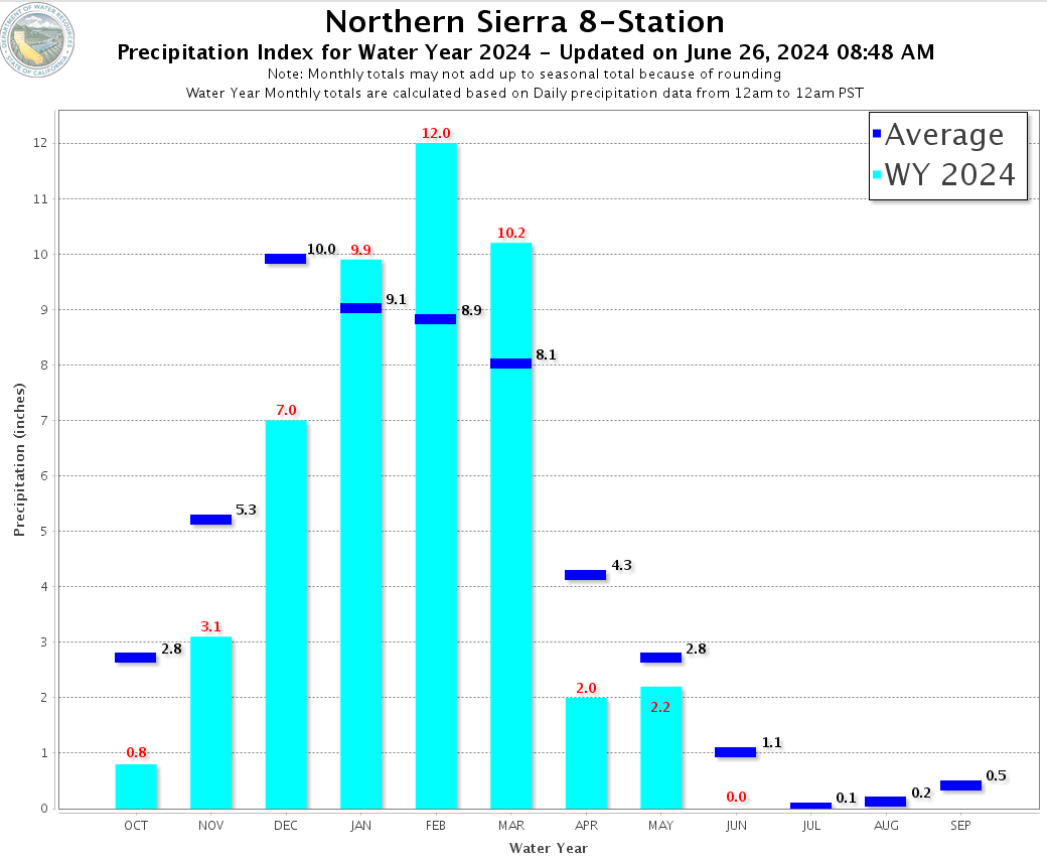 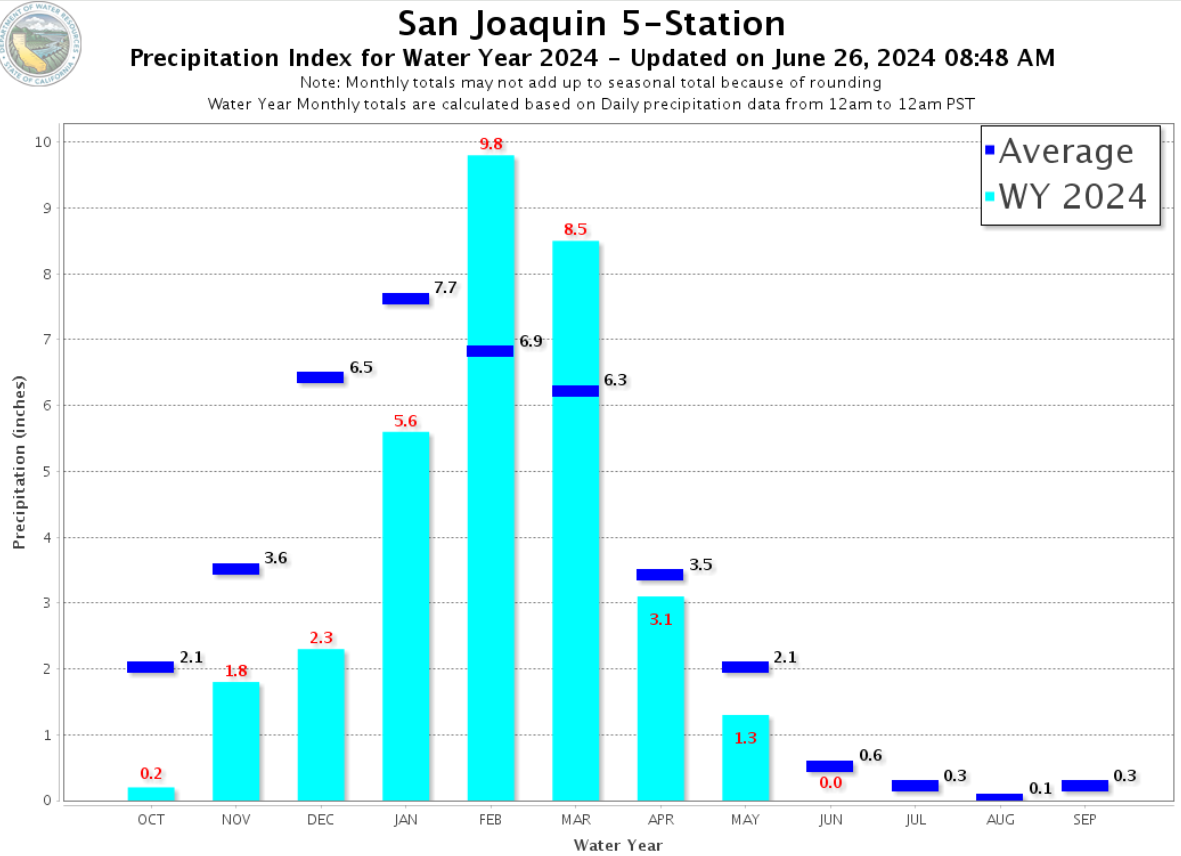 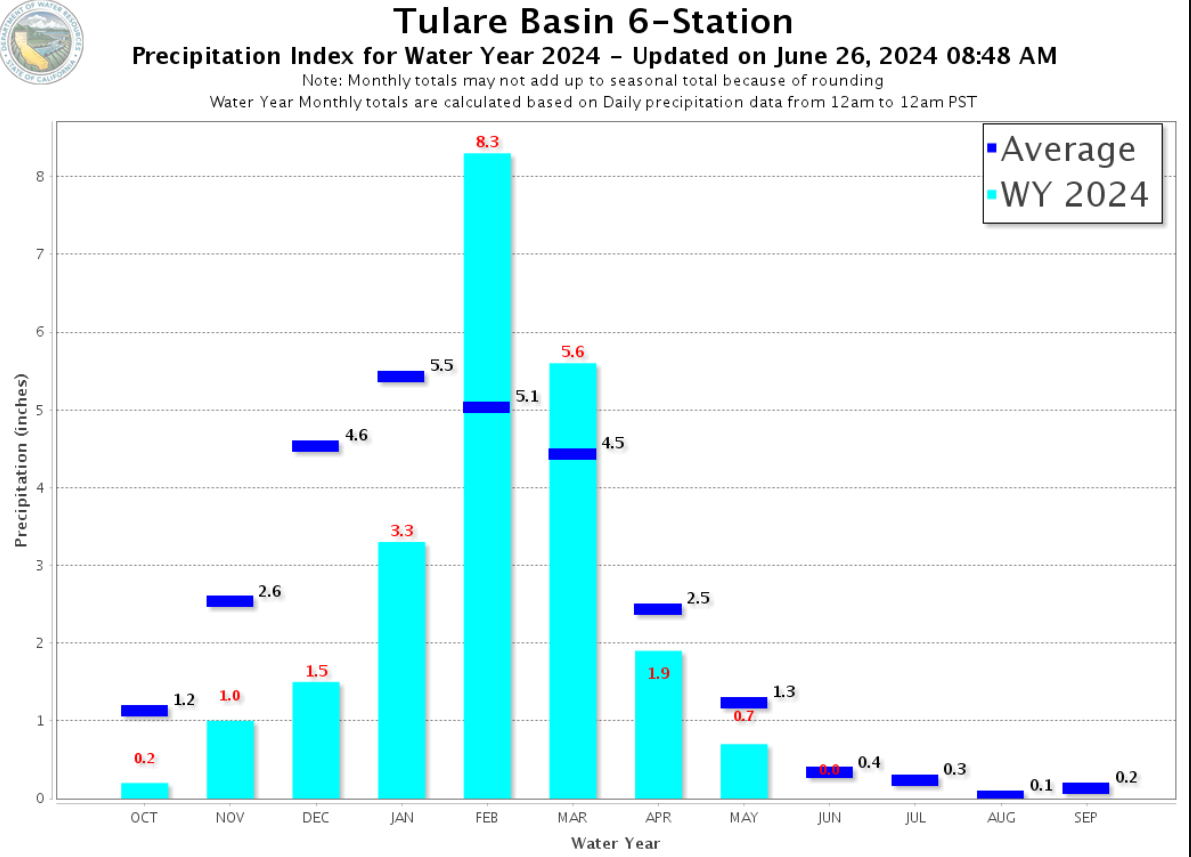 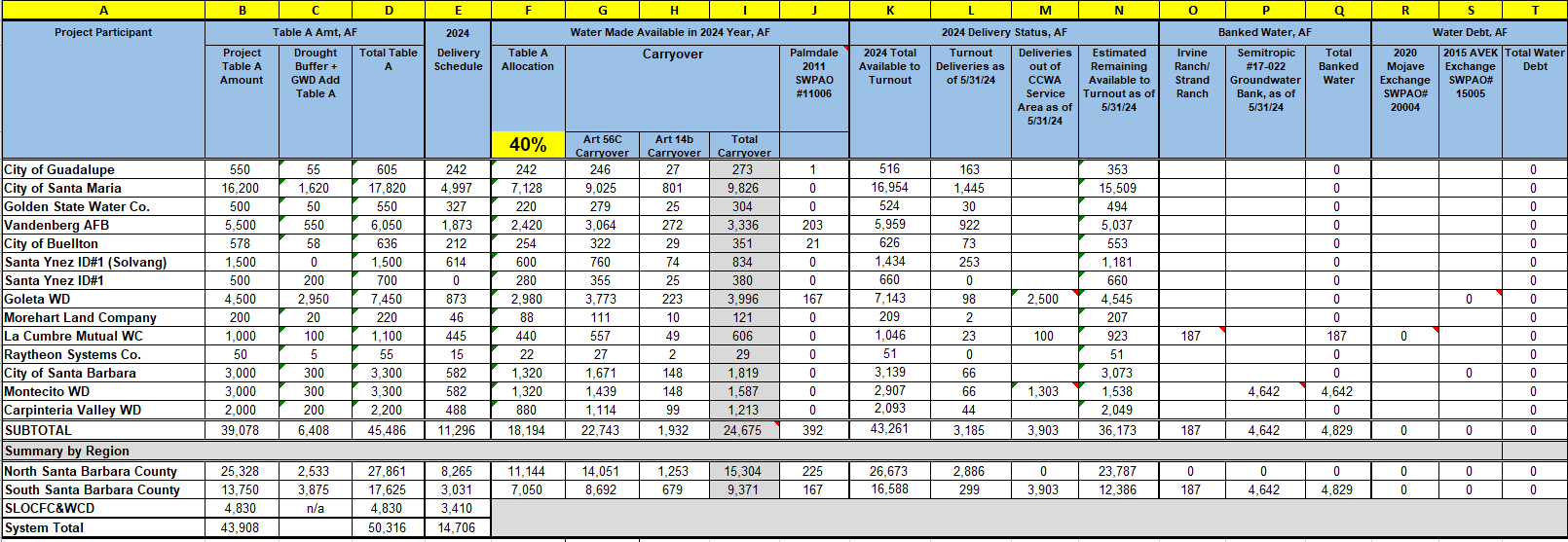 Questions?